Realtà e prospettive della collaborazione Italia Israele Aprile 2017
Ufficio Commerciale
 Ambasciata d’Israele, Milano
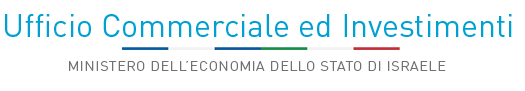 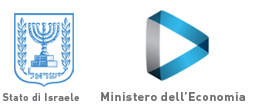 Short Introduction
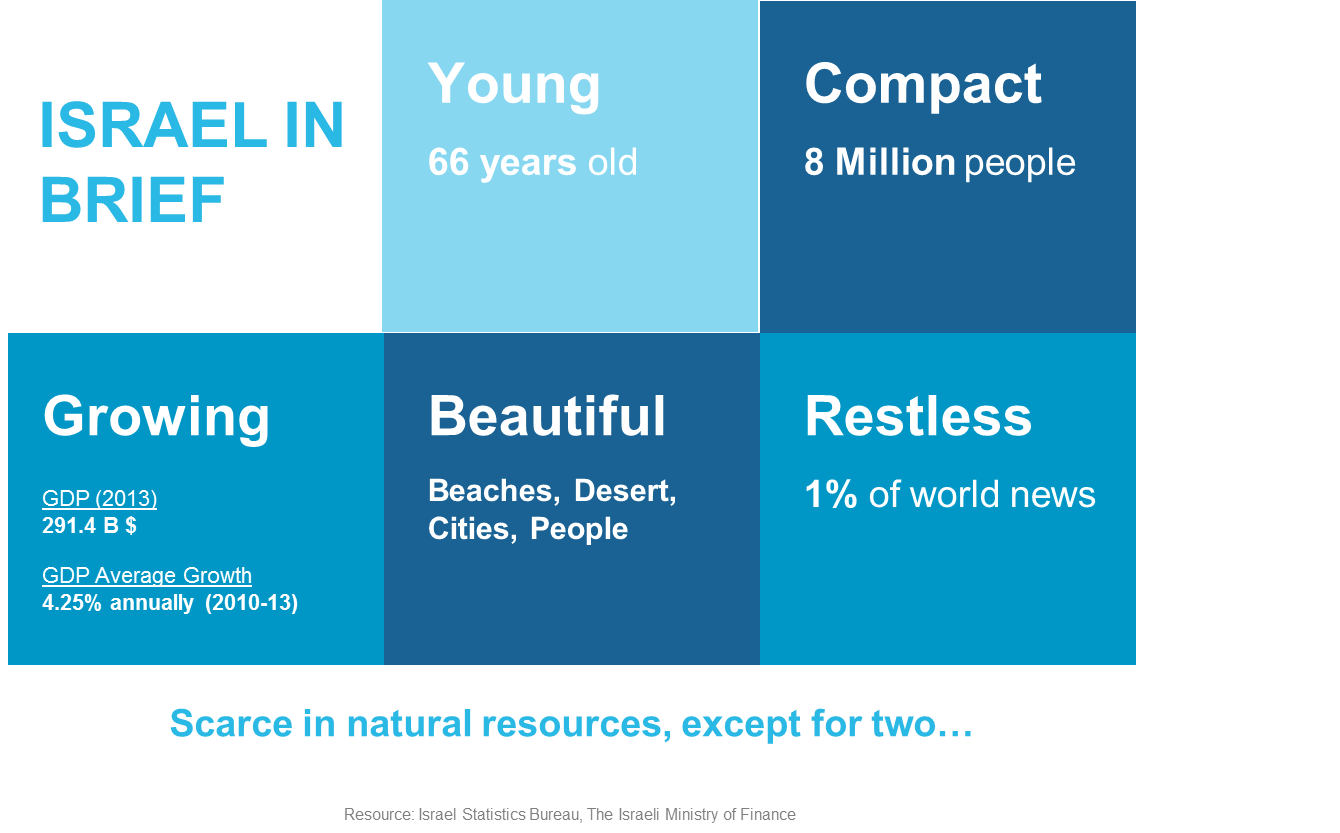 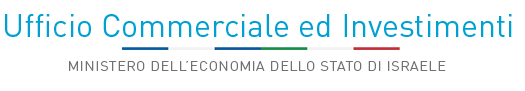 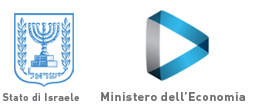 Israel’s Exports and Imports of Goods, 2015
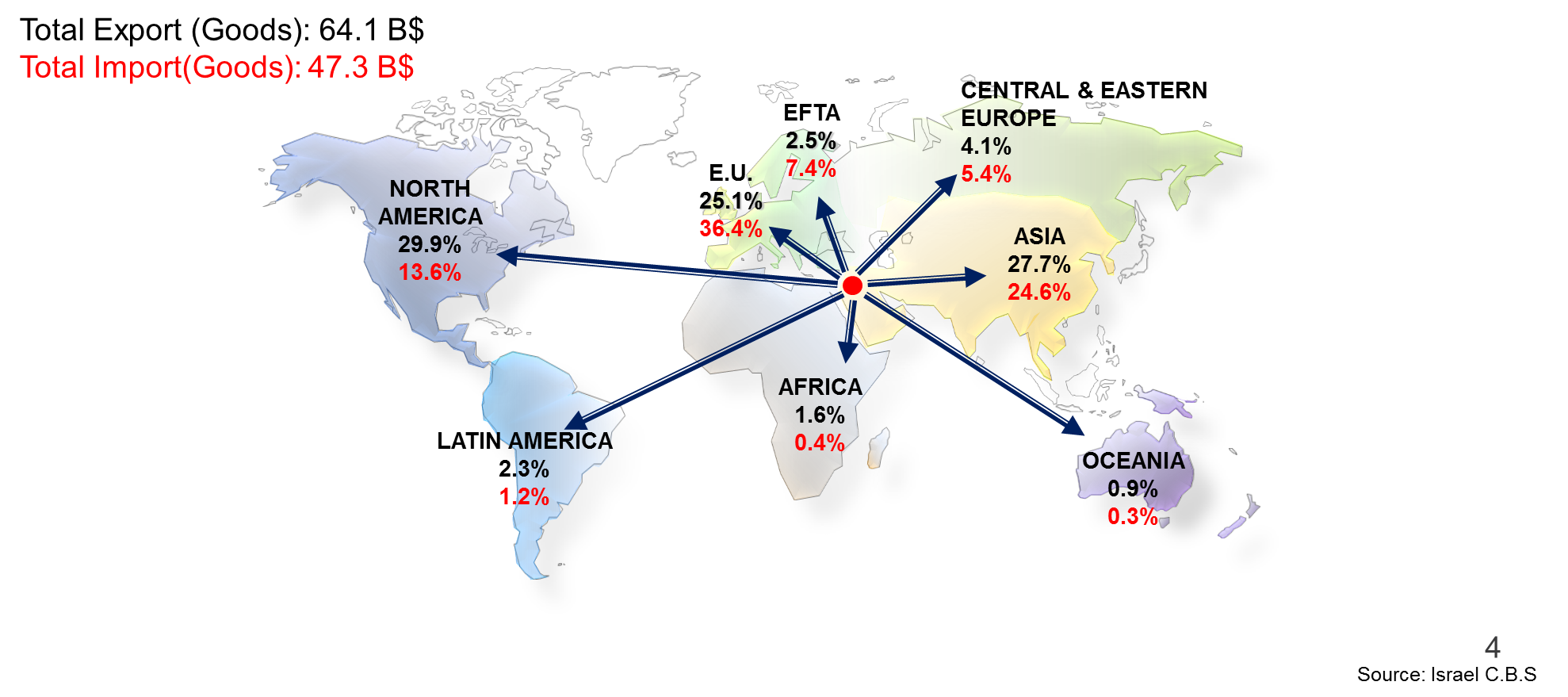 Israel's 10 leading export destinations in h1.2016
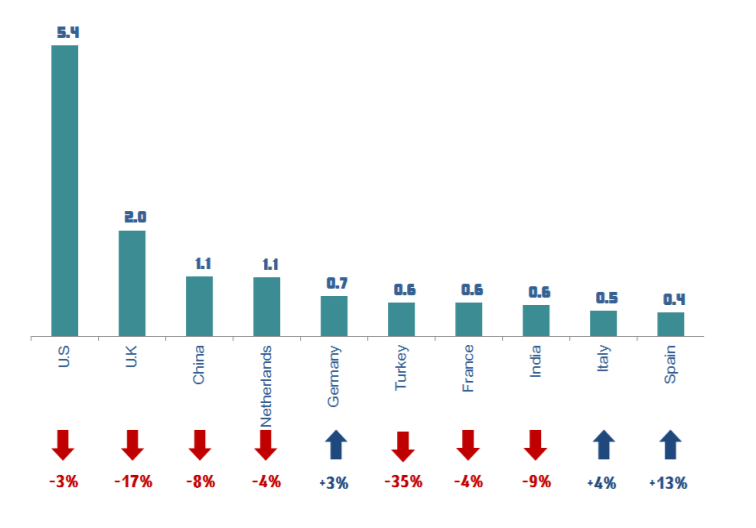 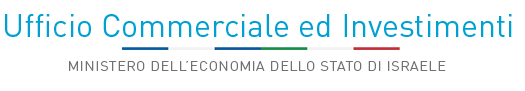 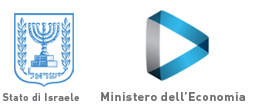 Israel-Italy Trade 2012-2016
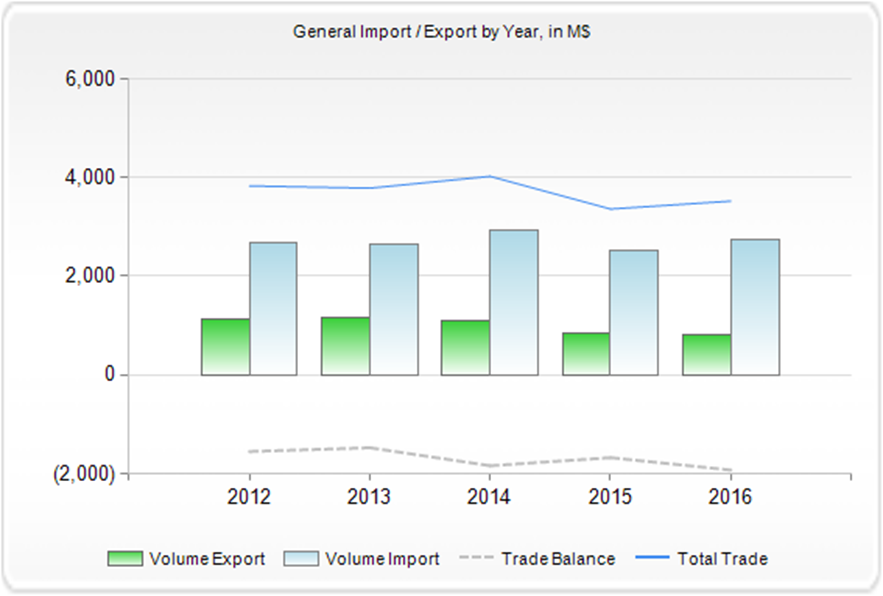 MULTI SECTOR INNOVATION
Strong clusters of novelty and innovation across a broad range of industrial sectors
Telecom
Health Industry
Internet &
New Media
Water Technologies
Agriculture & Food
HLS & Aerospace
IT & Enterprise
Industrial Technology
Renewable Energies
[Speaker Notes: Remove the watermark from Getty images here
Industrial Technology has a hanging y. I made the font smaller so it would fit on one line
New Media]
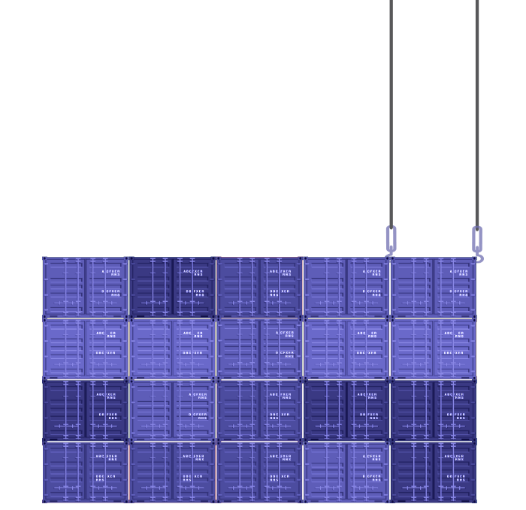 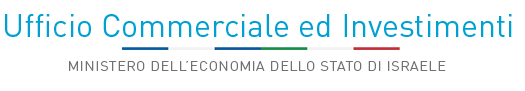 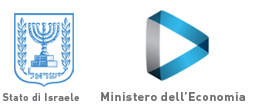 Hi Tech Sector - Huge Impact on the Israeli Economy
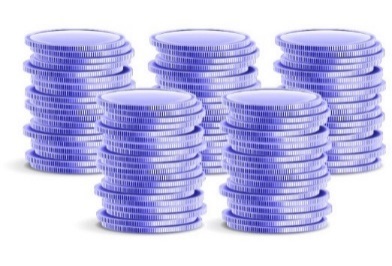 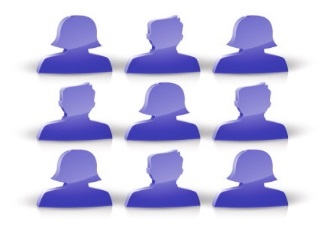 10%of employees
15%of GDP
50% of Industrial Exports
In 2015- 2500 Startups, 178 VCs and Private Equity, 3000 SMEs, 146 Innovation hubs (61 Accelerators, 34 incubators, 35 Entrepreneurs programs)
Hi-Tech sector in Israel : 270K employees
In 2015 the Israeli startups raised 4.4 billion $ and had exits in total amount of 8 billion $. 
Cyber is the hottest sector with exits amounted in 1.3 billion $.  350 cyber companies.
Exports of high-tech by sector H1.2016 versus H1.2015, (original data, $ billion)
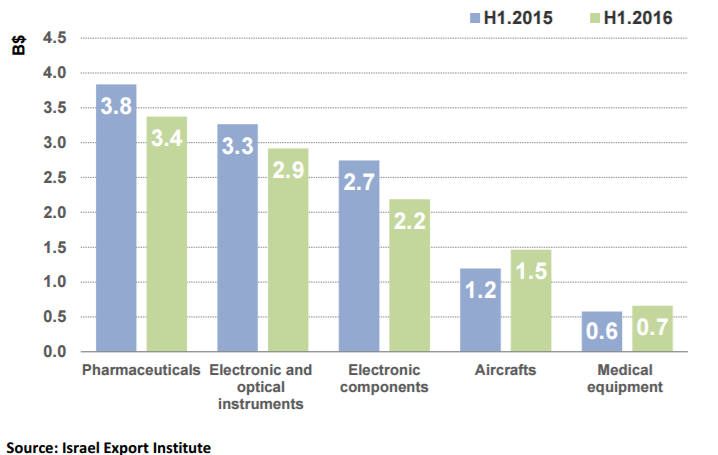 Industrial exports, Exc. High-Tech H1.2016 versus H1.2015, (original data, $ billion)
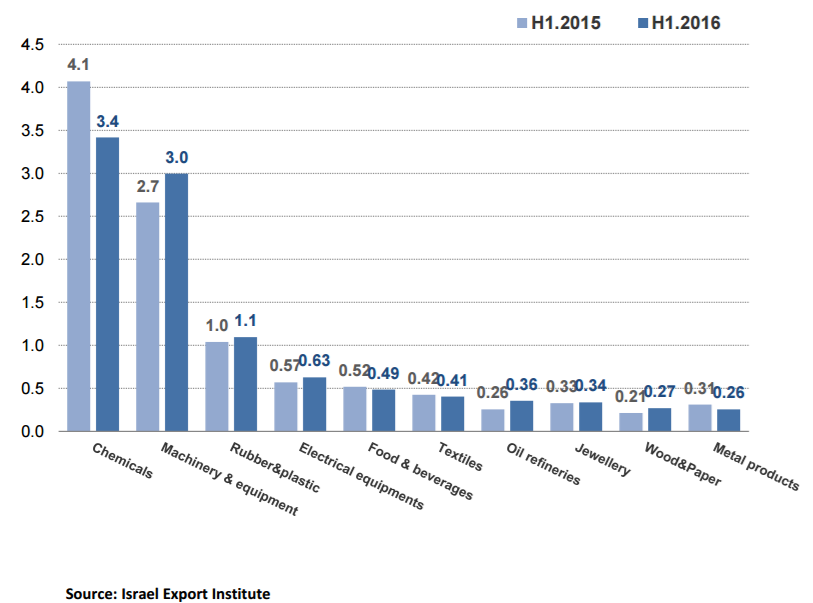 R&D funding: Exhisting tools
Bilateral program for R&D Italy Israel (ANNUAL call )
    	#1 worldwide bilateral program in number of project 

European Programs: Israel full partner of H2020, 	
	Israel in European R&D program since FP5
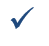 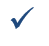 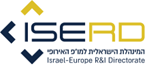 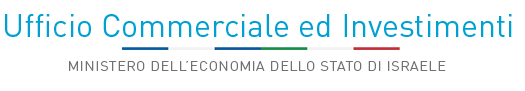 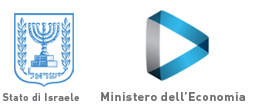 Bilateral R&D Program Characteristics
Industrial R&D in all sectors
Annual Calls for Proposals
Joint Participation and contribution of both sides to the project
Project Financing up to 50% of Costs
Funding Agencies
In Italy – Ministry of Foreign Affairs
In Israel - IIA-Israel Innovation Authority 
Mr.Ran Arad
E-mail: ran@iserd.org.il
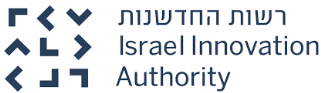 Israel Cooperation in Approved H2020 Projects With EU and Third Partner Countries
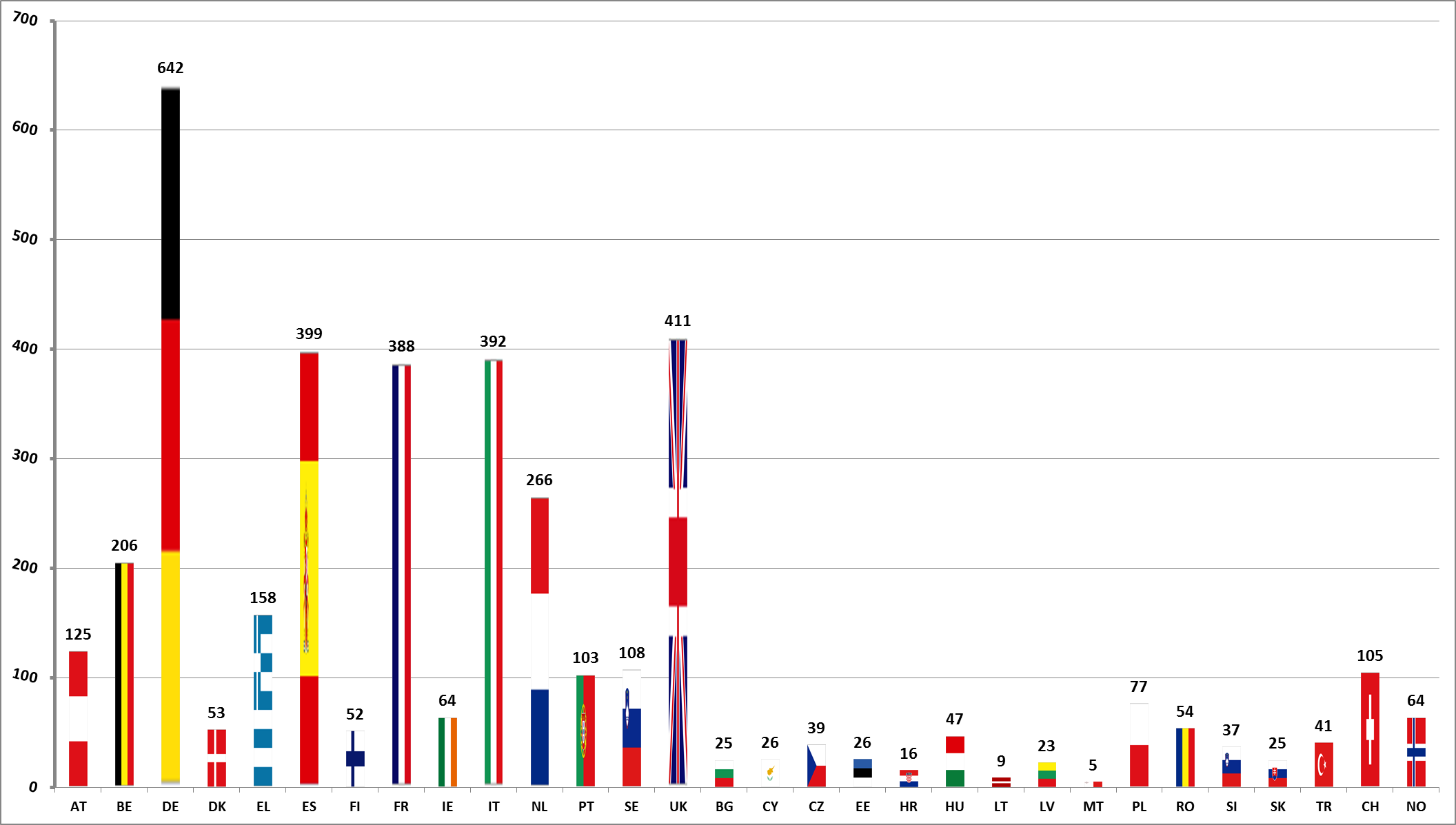 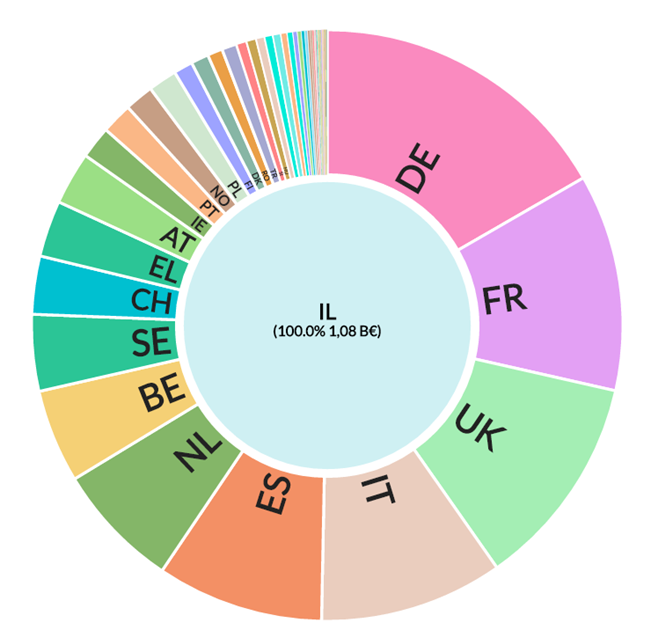 projects
Source: E-Corda-Up date 01.11.2016
countries
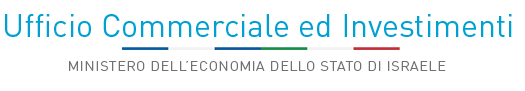 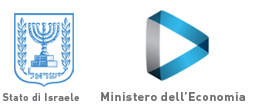 4 Inspiring examples
FCA – cooperation with the Fuel Choice Initiative and Dor Chemicals for the developments of natural gas based technologies for transportation. Under this project, FCA together with Israeli companies and the support of the Israeli government, developed the first Euro 6 compliant vehicle running on M15, a natural gas based fuel, composed of 85% Gasoline and 15% Methanol. The first Fiat500 was launched on November at the Fuel choice Initiative Summit. LINK

Medical Devices - Rehabilitation and telemedicine- Villa Beretta near lago di Como is assessing some different solutions of telemedicine developed by Early Sense, re-ability and Brain-mark  to be implemented on patients needing rehabilitation care and to follow their program of rehabilitation from home or to allow them better care in the hospitals.

Fintech – in the last couple of years, our office is very much involved with introducing new technologies from Israel to Italian banks. After our last Road Show of Fintech leading Israeli companies to Italian banks, some of them adopted Israeli solutions allowing them to improve their digital abilities, allow their clients to use their mobiles for bank operations more freely and by that to be more competitive. 

Wastewater treatment – Israeli solutions for reduction of nitrates in the wastewater of dairy farms are used in Lombardy farms. Those solutions prevent the farmers from moving the sludge to a treatment facility. By using those solutions the farmers are able to comply with European Regulation for emissions to soil and groundwater while improving the efficiency of production, reducing costs and energy consumptions.
About us
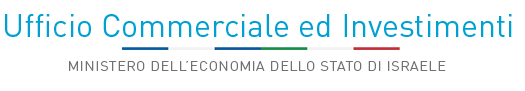 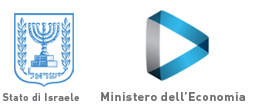 Division of the Ministry of Economy located in Milano, part of the Embassy in Rome
Work actively on increasing bilateral trade between Israel and Italy
focusing on Israeli exports, that will mutually benefit both countries
Provide individualized services to Israeli exporters
Support joint Research & Development projects
Attract Foreign Direct Investment in Israel
Manage and promote Israeli national pavilions at major trade events
Focal point for Information on the Israeli Industry and Economy
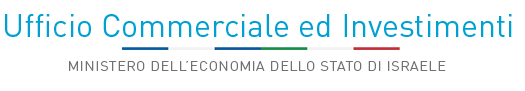 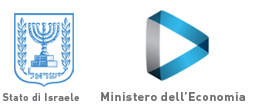 Our main sectors in 2017
Fintech 
Cyber security 
Automotive
Medical devices + Dental
FoodTech 
Water Technologies
Exhibitions and conferences
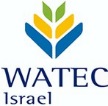 Future Sport
MWC Barcelona
Med in Israel
Biomed
Ecomotion
Watech Israel
Milipol Paris
Mobile Innovation
Bank Innovation
Medica
IDS
HLS & Cyber
Fuel Choice Conference
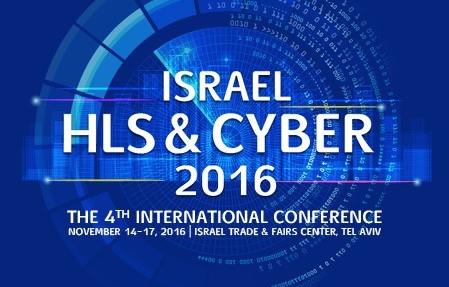 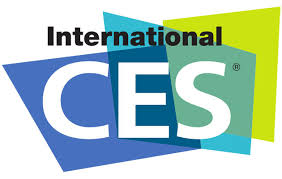 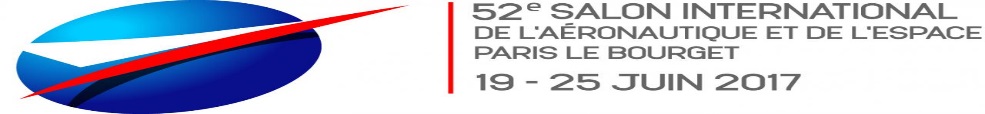 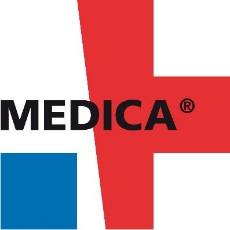 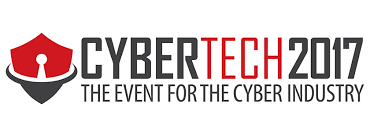 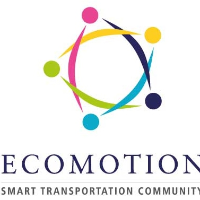 Our Team

Giovanna Bossi – Life Science: Medical Devices, Biotech, Dental..
Marco Macchi – Automotive, HLS, AeroSpace, Cyber Security
Michela Vitulano – ICT, Mobile, IOT, New Media
Paola Pagnotta – Cleantech, Water Technologies, Consumer Products
Natalie Gutman-Chen – Head of Economic and Commercial Office in Milano
Find us Online


WWW.Israeltrade.it
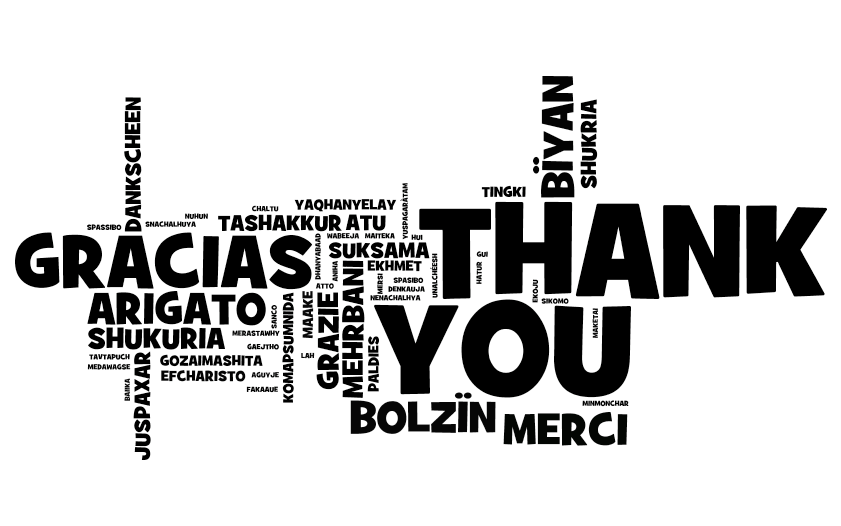 https://www.youtube.com/watch?v=SQVDsJYDKZc (Invest in israel)https://www.youtube.com/watch?v=i3wmT2wH690 (MOFA)
20